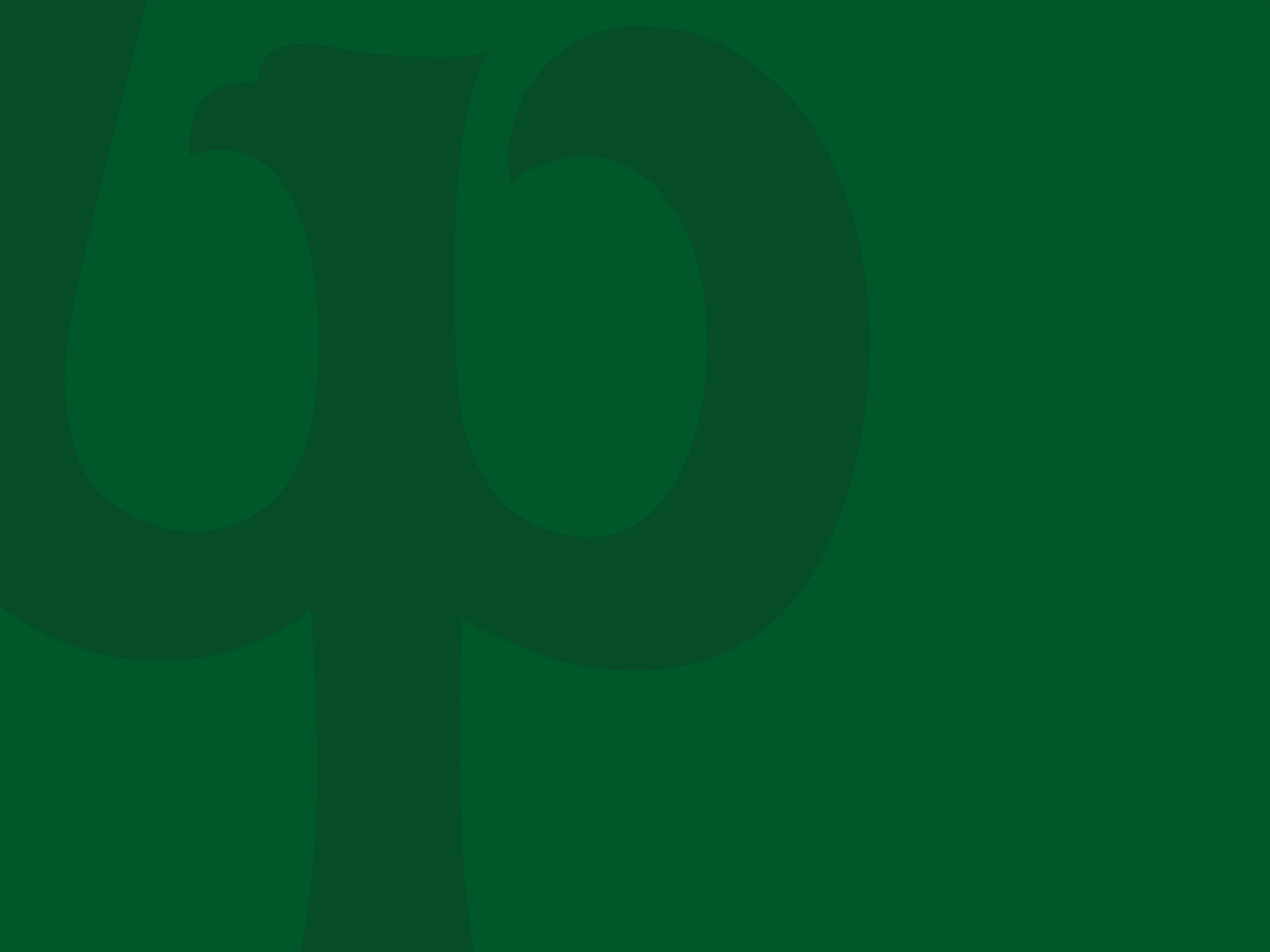 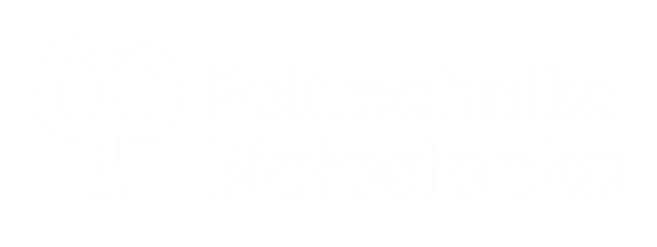 Wzór prezentacjiW razie jakichkolwiek pytań prosimy o kontakt mailowy:promocja@pb.edu.pl
Białystok, data                                         www.pb.edu.pl
O co chodzi?
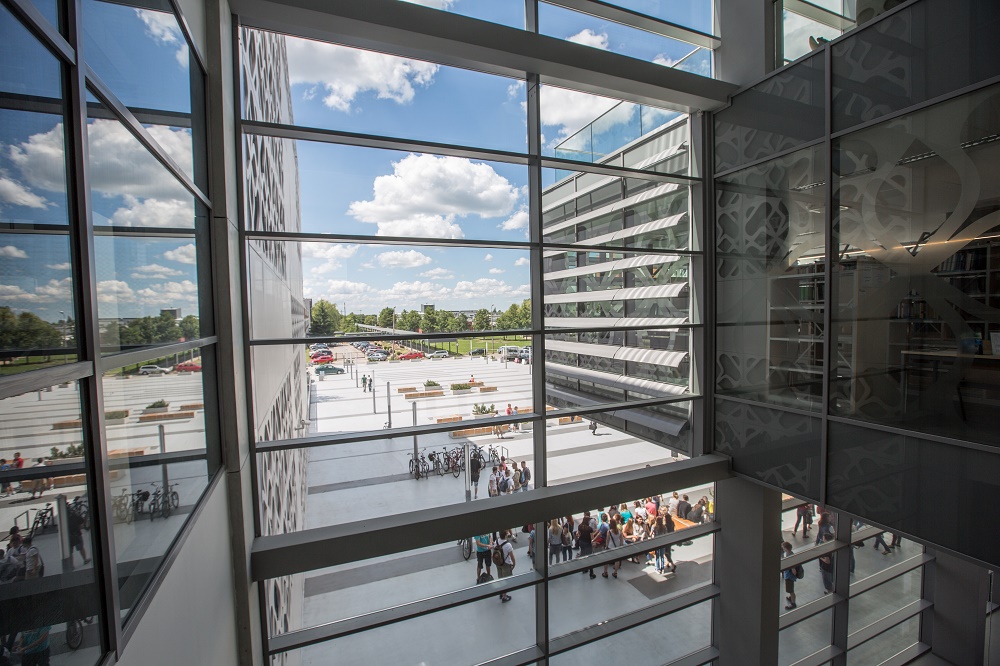 Prezentujemy Państwu przykładowe slajdy prezentacji. 
Layouty są elastyczne i dają wiele możliwości układu tekstu, zdjęć i grafik.
Prezentujemy różne sposoby rozmieszczania tytułów, wykorzystania zdjęć w pionie i poziomie, oraz zielone pole do wpisywania dodatkowych informacji (np. autora prezentacji, wydziału, daty itp.)
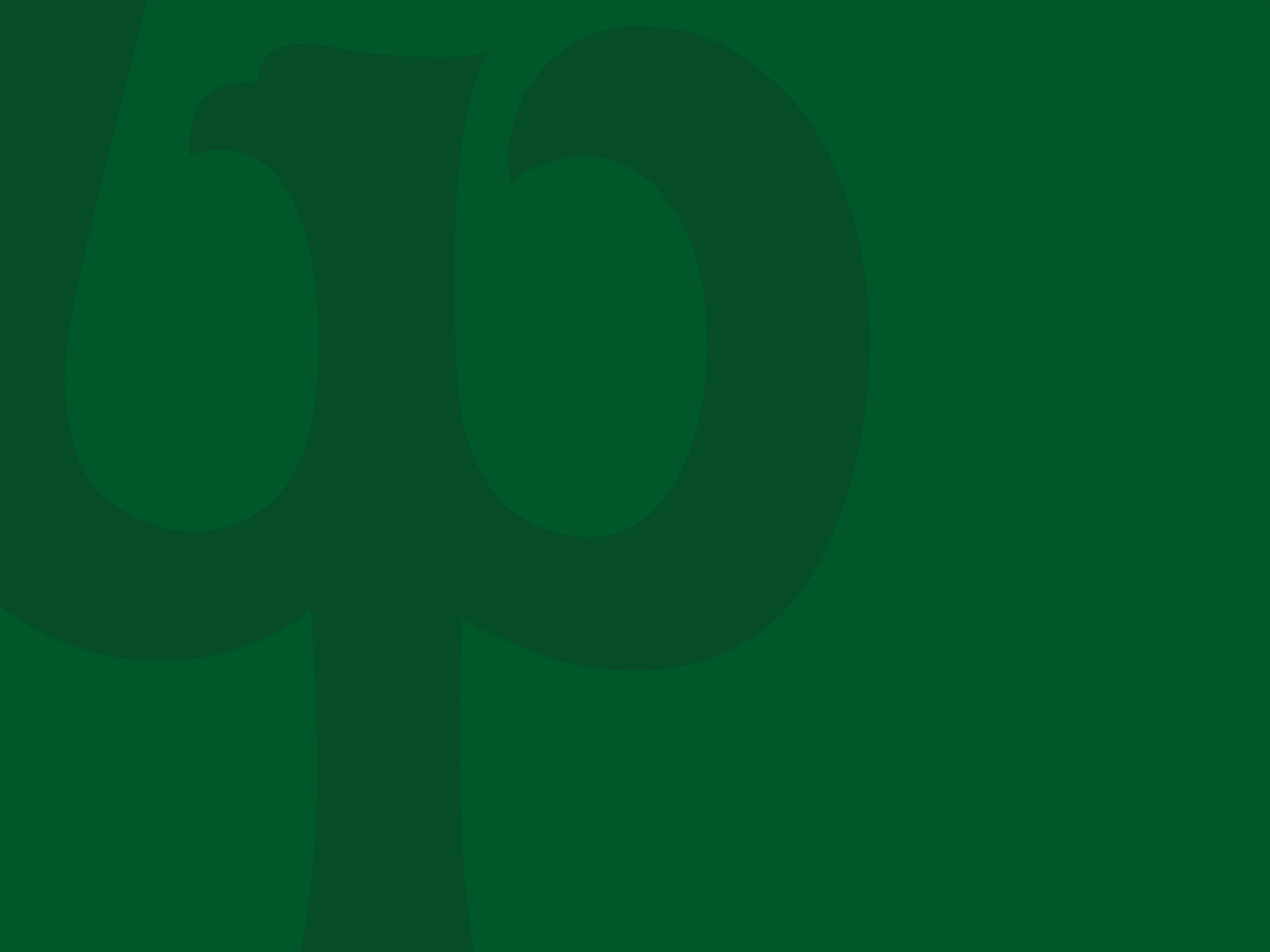 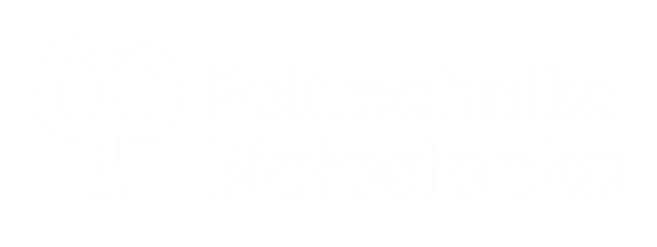 Tytuł prezentacji power point tytuł prezentacji power pointDodatkowe informacje dodatkowe informacje dodatkowe informacje
Białystok, data                                         www.pb.edu.pl
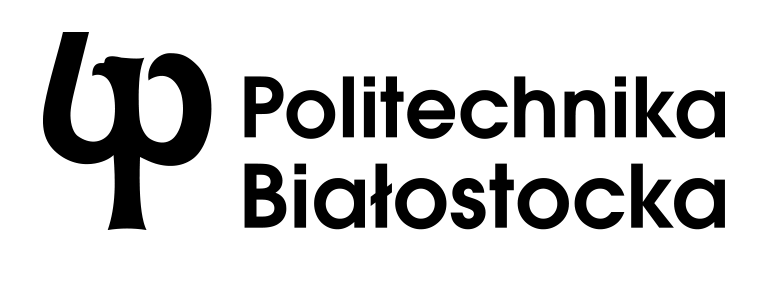 Tytuł prezentacji power point tytuł prezentacji power pointDodatkowe informacje dodatkowe informacje dodatkowe informacje
Białystok, data                                         www.pb.edu.pl
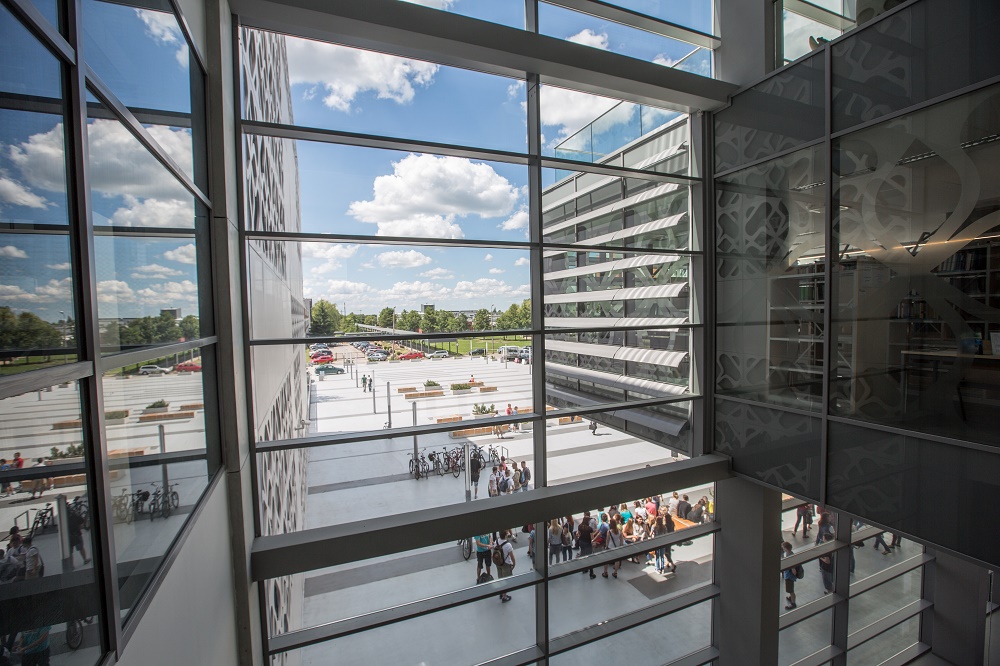 Tytuł prezentacji power point tytułDodatkowe informacje dodatkowe informacje dodatkowe informacje
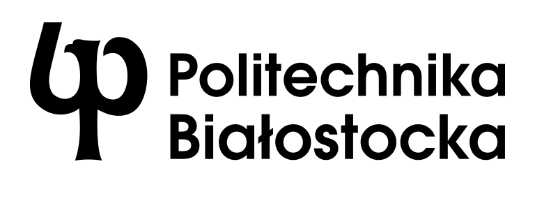 Tytuł slajdu Tytuł slajdu
Lorem ipsum dolor sit amet, consectetur adipiscing elit. Sed pellentesque dolor metus, at semper turpis fringilla eget. Nam tristique dapibus tortor, in tempus lectus cursus nec. Phasellus ultrices magna ac dolor imperdiet, quis cursus neque consectetur. Suspendisse ullamcorper ultrices tortor in mollis. Vestibulum ullamcorper posuere elit et gravida. Cras pulvinar risus nec erat lacinia auctor. Mauris in laoreet lectus. Suspendisse vel quam vitae nunc posuere volutpat non at eros. Proin viverra massa nec lectus mattis posuere. Sed vel pretium enim. Etiam ultricies, diam sit amet finibus ultricies, dolor ex auctor magna, sit amet varius ante eros ut justo. Sed ut egestas nibh. Integer ullamcorper quam quis urna iaculis, et posuere lorem suscipit. Etiam in tellus eu risus dignissim ultrices. Curabitur tincidunt, urna et maximus eleifend, tellus sapien dapibus nunc, eget luctus orci eros vitae sem.
Tytuł slajdu Tytuł slajdu
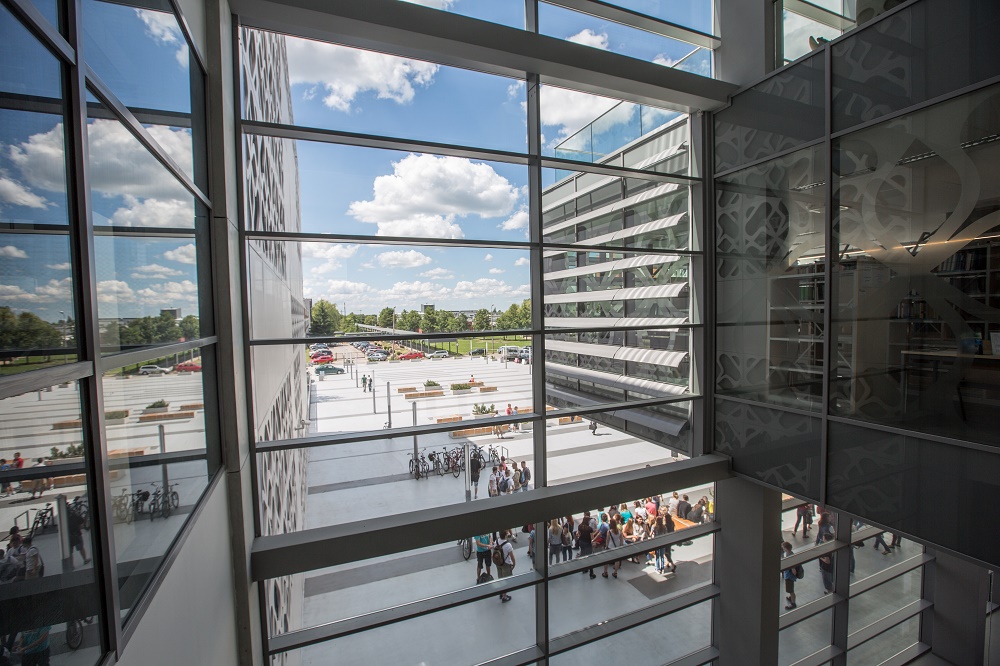 Lorem ipsum dolor sit amet, consectetur adipiscing elit. Sed pellentesque dolor metus, at semper turpis fringilla eget. Nam tristique dapibus tortor, in tempus lectus cursus nec. Phasellus ultrices magna ac dolor imperdiet, quis cursus neque consectetur. Suspendisse ullamcorper ultrices tortor in mollis. Vestibulum ullamcorper posuere elit et gravida. Cras pulvinar risus nec erat lacinia auctor. Mauris in laoreet lectus. Suspendisse vel quam vitae nunc posuere volutpat non at eros. Proin viverra massa nec lectus mattis posuere. Sed vel pretium enim.
Tytuł slajdu Tytuł slajdu
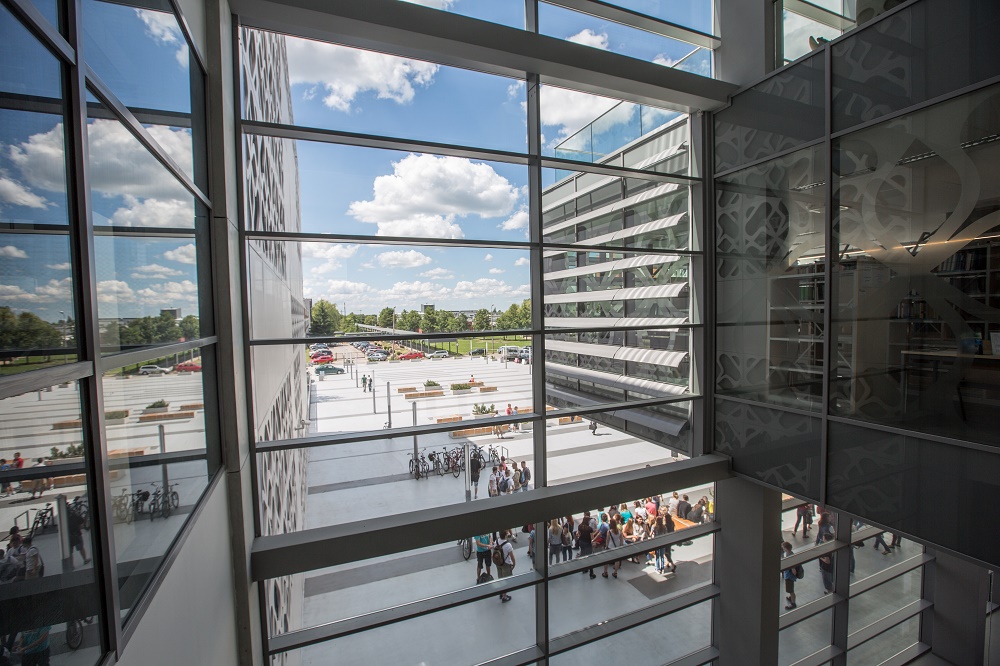 Lorem ipsum dolor sit amet, consectetur adipiscing elit. Sed pellentesque dolor metus, at semper turpis fringilla eget. Nam tristique dapibus tortor, in tempus lectus cursus nec. 
Phasellus ultrices magna ac dolor imperdiet, quis cursus neque consectetur. Suspendisse ullamcorper ultrices tortor in mollis. Vestibulum ullamcorper posuere elit et gravida.
 Cras pulvinar risus nec erat lacinia auctor. Mauris in laoreet lectus. Suspendisse vel quam vitae nunc.
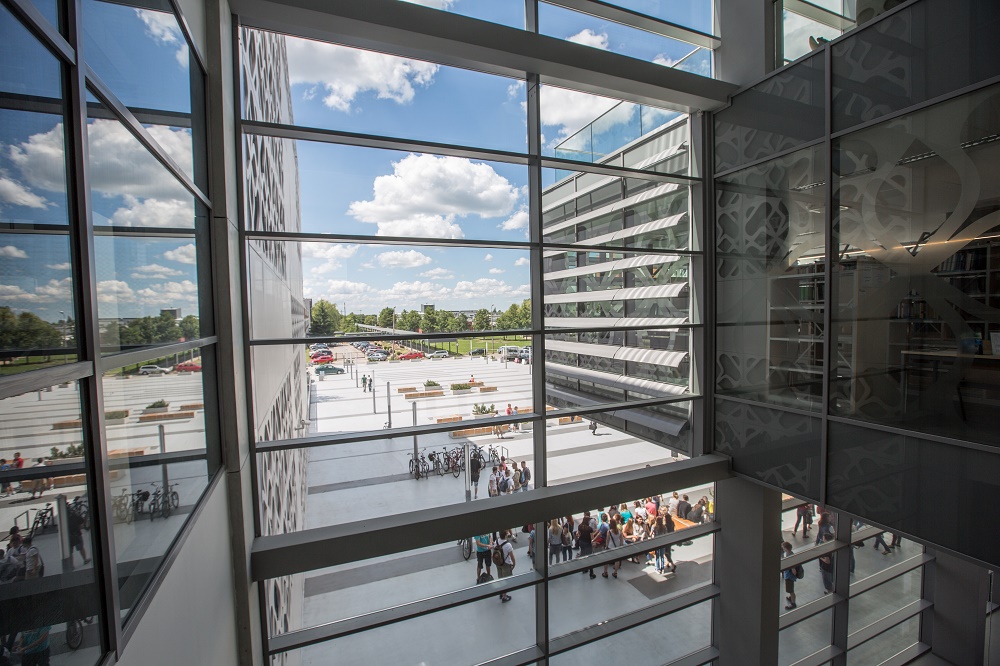 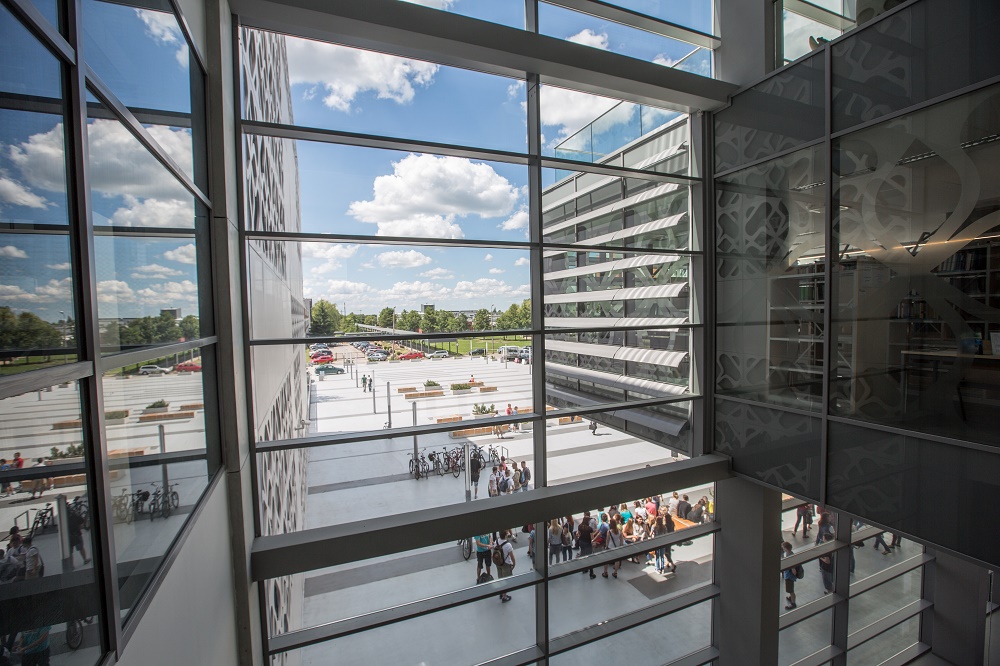 Tytuł slajdu, tytuł slajdu
Lorem ipsum dolor sit amet, consectetuer adipiscing elit. Aenean commodo ligula eget dolor. Aenean massa. Cum sociis natoque penatibus et magnis dis parturient montes, nascetur ridiculus mus.
Tytuł slajdu Tytuł slajdu
Lorem ipsum dolor sit amet, consectetuer adipiscing elit. Aenean ridiculus mus
Lorem ipsum dolor sit amet, consectetuer adipiscing elit. Aenean ridiculus mus
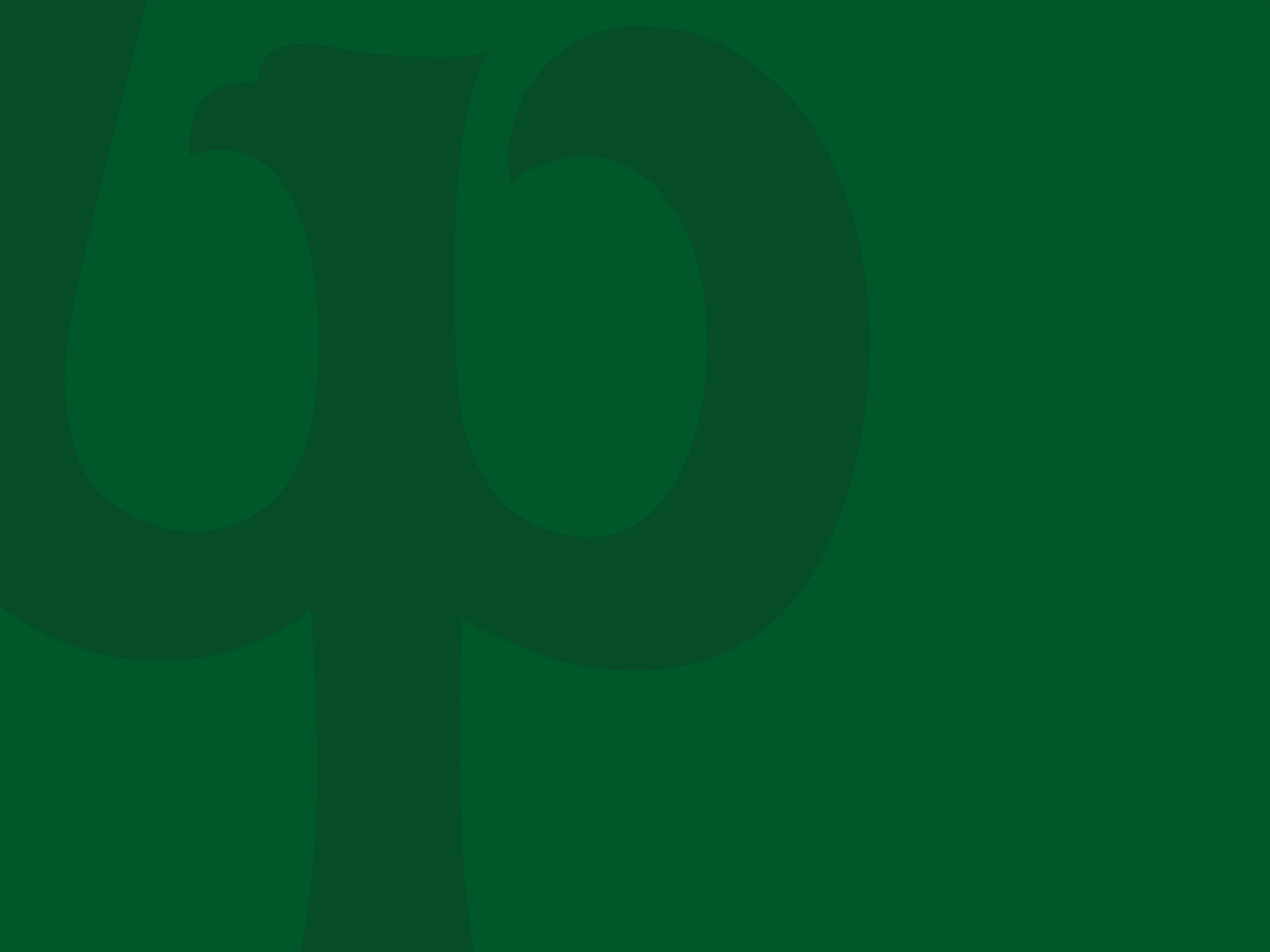 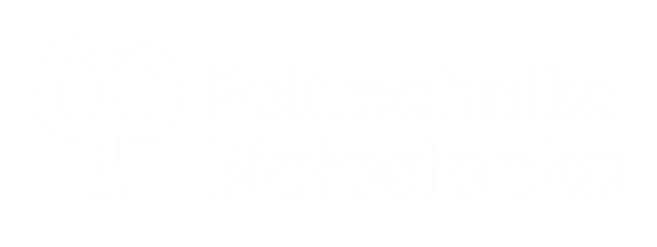 Dodatkowe informacje dodatkowe informacje dodatkowe informacjeDodatkowe informacje dodatkowe informacje dodatkowe informacje
Białystok, data                                         www.pb.edu.pl